providing individualized nursing care

Nursing process is a process is used to  identify, diagnose and treat human  response to health and illness –  American Nurses Association
Assessment
Evaluation
Diagnosis
Planning
Implementation
Collection of information  about patients health condition
Identify the patients  problems from collected data
Set the goal of care and  started and identify appropriate nursing  actions
Putting the plan
into action
Evaluate if goals are
achieved or not
System is open and flexible

Meet the unique needs of individual, family, group or  community

It is cyclic and dynamic

Should be client centered

Should be planned and goal directed
It is interpersonal and collaborative

It permits creativity for the nurse and patient to solve  the stated health problems

It emphasizes feedback, which leads either to re  assessment of the problem or to revision of the care plan


It is universally applicable
It is the systematic  and continuous  collection of data to  determine a patients  current and past  health status and  functional status
DE DEDEFIDE
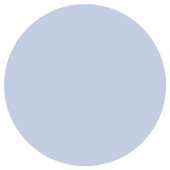 DOCUMENTATION
To establish a data base ( all information  about client)
Nursing health history
Physical Assessment
Results of laboratory & diagnostic tests
Patient’s response to health concerns or  illness
Ability to manage health care needs
Initial Comprehensive Assessment
Problem Focused Assessment  Emergency Assessment

Time Lapsed Assessment
Performed with in specified time after  admission to a health care agency
Also called an admission assessment
Example: Nursing Admission Assessment

To evaluate health status
To identify functional health patterns
To provide an in depth comprehensive  databases
Collects data about a problem that has  already been identified
Ongoing process integrated  with  nursing care
Nurse determines whether problem still  exist and whether the status of the  problem has changes
Example: Hourly assessment of  patient’s fluid intake and urine output
Occurs during any life threatening  condition
Any physiologic or psychologic  crisis of the client
Example: Rapid assessment of  patient’s vital signs during cardiac  arrest
Several	months	after	initial  assessment
Evaluate	the	changes	in	the	clients  health & functional status
Example:
Periodic output patient clinic visits
Home health visits
Health & development screening
Collection  of data
Document  data
Organize  data
Validate  data
It is the process of gathering information about a  patients health status
Includes physical, psychological, emotion, socio  cultural, spiritual factors that may affect clients  health status

Includes past health history of client ( allergies,  past surgeries, chronic diseases, use of folk healing  methods), present problems of client (pain,  nausea, vomiting etc)
It	referred
to	as
can	be
symptoms	or	sensations	and
described by that affected person or patient
Example: Pain, itching, tinnitus, feeling of  worry
It referred to as signs,  are detectable by an observer mainly using  inspection, percussion, palpation or  auscultation
Example: Pallor, Diaphoresis, Jaundice, BP –  150/100 mmhg
Interview
Auscultation
Percussion
Observation
Palpation
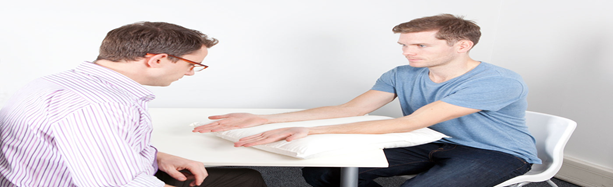 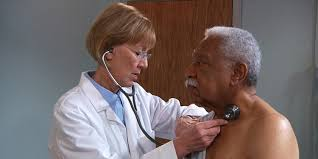 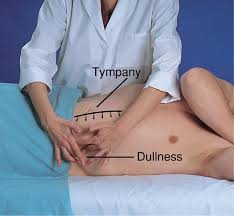 INTERVIEW

IT IS PLANNED COMMUNICATION OR CONVERSATION WITH A PURPOSE

TO GET INFORMATION
IDENTIFY PROBLEMS OF MUTUAL CONSERN
EVALUATE CHANGE
TO TEACH
PROVIDE SUPPORT
PROVIDE COUNSELING OR
THERAPY
APPROACHES TO INTERVIEW

DIRECTIVE INTERVIEW

HIGHLY STRUCTURED ANDELICITS SPECIFICINFORMATION

NON DIRECTIVE INTERVIEW

RAPPORT BUILDING BETWEEN TWO OR MORE PEOPLE
Listen	attentively,	using	all	your  senses
Speak slowly and clearly
Use language that client understand
Clarify	points	that	are	not  understood
Plan	questions	to	follow	a	logical  sequence
Ask only one question at a time
Allow the patient to clarify the asked question,  if need
Do not impose your own values on the patient
Avoid using personal examples
Non verbally convey respect, concern, interest  and acceptance
Use and accept silence to help the patient  search for more thoughts or to organize them
Use eye contact and be calm, unhurried and  sympathetic
Data directly  gathered from the patient using  interview and physical examination
Data  gathered from family members,  significant others, medical records/  charts, health team members and  journals/ literature
Patient
Support peoples
Family friends
Friends
Care givers
Client records
Medical records
Diagnostic reports
Lab reports
Treatment charts
Health care professional
Physician
Nurses
Physiotherapist
Social workers
It	uses	a	written	or	computerized	format	that  organizes assessment data systematically
Nurse	organize	the	information	into	meaningful  clusters
A cluster is a set of signs and symptoms that are  grouped together in a logical order
Example:
Physiological need
 Self care need
Adaptation need
Coping need
Validation of collected data  involves comparing the data with  another source

Validation is the act of double  checking or verifying data to  confirm that they are accurate  and factual
Ensure that data collection is complete

Ensure that objective and subjective data agree

Obtain	additional	data	that	may	have	been  overlooked

Avoid jumping to conclusion

Differentiate cues and inferences
Deciding whether the data require  validation
Determining ways to validate the data
Identifying areas where data are  missing
Failure to validate data may result in  premature closure of assessment or  collection of inaccurate data
To complete the assessment phase, the  nurse records patient data
Accurate documentation is essential and  should include all data collected about the  patients health status
Data are recorded in a factual manner and  not interpreted by the nurse
Example: The nurse records the patient’s  breakfast intake (objective data) as “ coffee  200ml, Idly – 4 Nos, Sambar – 200ml, rather  than as “appetite good” ( a judgment)
Provides chronological source of client assessment  data

Ensure that information about the client and family  is easily accessible to members of the health care  team
Establishes	a	basis	for	screening	for	proposed
diagnosis

Act as a source of information to help diagnose new
problems

Offers	a	basis	for	determining	the	educational  needs of the client, family and significant others
Document legibly or print neatly in un erasable ink
Use correct grammar and spelling
Avoid wordiness that creates redundancy
Use phrases instead of sentences to record data
Record data findings objectively with sequence
Avoid short form of words
Record	complete	information	and	details	for	all  client symptoms or experiences
Support	objective	data	with	specific	observations  obtained during physical examination
Patient said that  he / she is  having vomiting
On observation patient  is having:
Vomiting
Nausea
Dehydration
Color of vomit is green
Active bowel sounds  auscultated in all 4  quadrants'